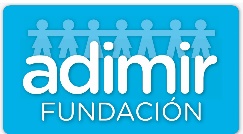 LOS MAMÍFEROS
Parte 1
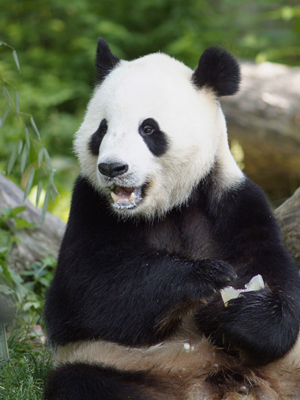 CARACTERÍSTICAS DEL LOS MAMÍFEROS
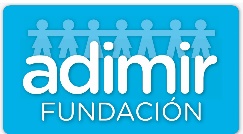 Los mamíferos son vertebrados (tienen esqueleto).


Nacen del vientre de su madre.

De pequeños se  alimenta de la leche de sus madres 


La temperatura interna de su cuerpo es de. 34 ˚a 38˚
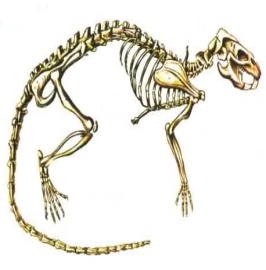 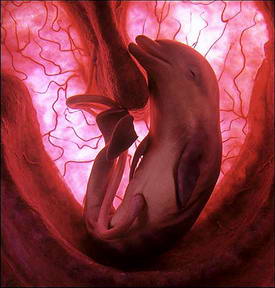 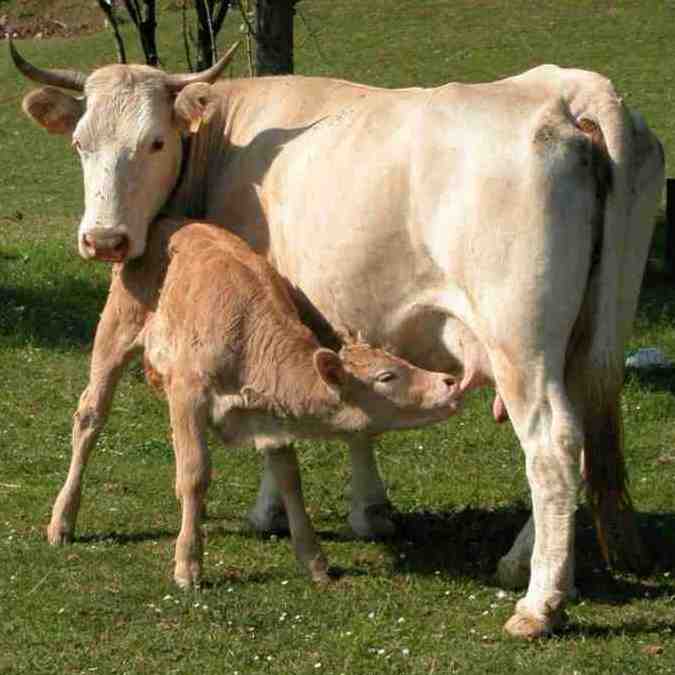 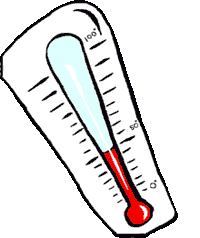 La mayoria son terrestres, como el caballo, la vaca, el tigre...



 El delfín y la ballena son los únicos mamíferos que viven en el agua.



El murciélago es el único mamífero que puede volar. 

 

Los HUMANOS también son MAMÍFEROS.
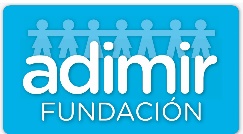 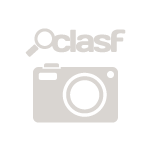 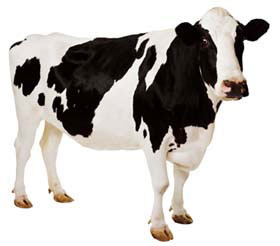 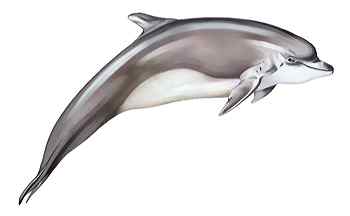 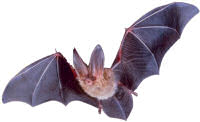 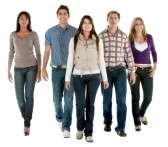 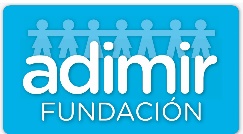 EL CUERPO DE LOS MAMÍFEROS
El cuerpo de los mamíferos se divide en tres partes:

      La cabeza.

      El tronco.

      La cola.
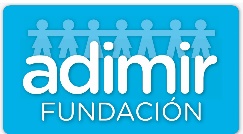 LA CABEZA
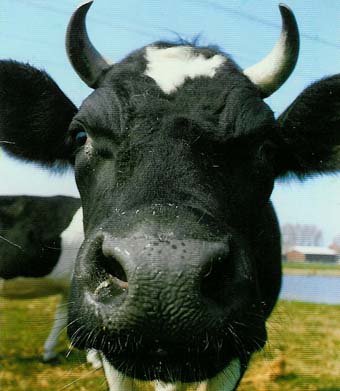 Dos orejas
Dos ojos
Labios
 Para succionar leche durante la lactancia
Dos orificios nasales
EL TRONCO
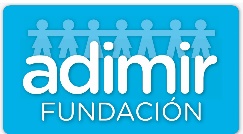 Generalmente ,los mamíferos tienen 4 extremidades formades por un conjunto de huesos. 
Las extremidades pueden servir para:
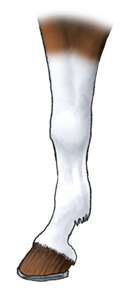 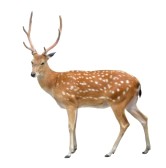 Andar
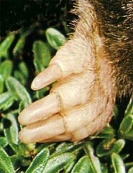 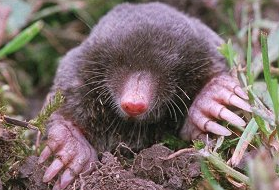 Excavar
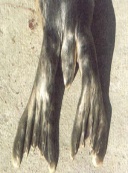 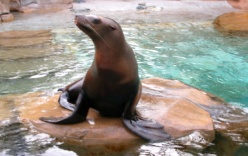 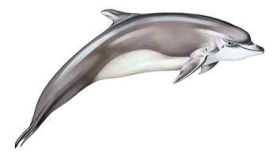 Nadar
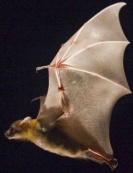 Volar
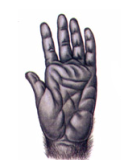 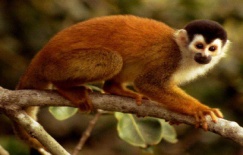 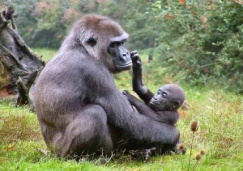 Coger cosas
LA COLA
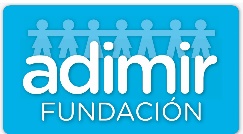 Hay mamíferos que no tienen cola como los gorilas.




Pueden tener forma de aleta como las ballenas.




Hay animales que utilizan la cola para agarrarse a las ramas como los monos.
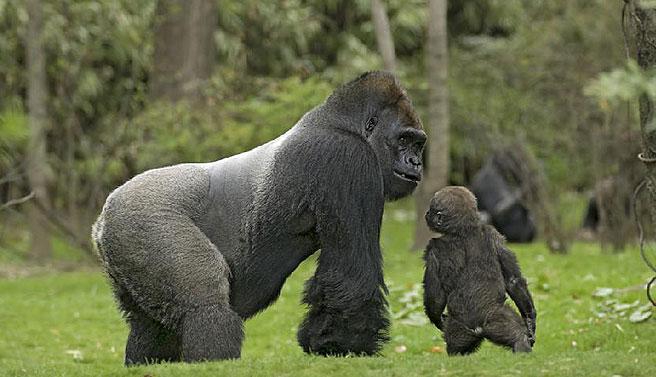 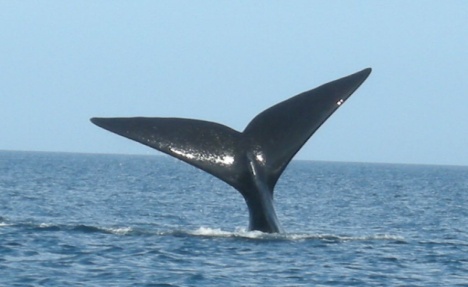 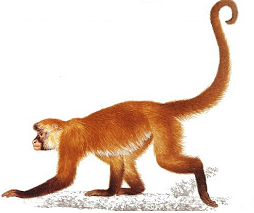 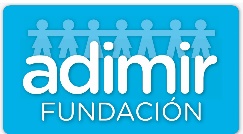 LA REPRODUCIÓN DE LOS MAMÍFEROS
Para formar una nueva criatura se aparejan dos mamíferos (masculino y femenino) de la misma especie.
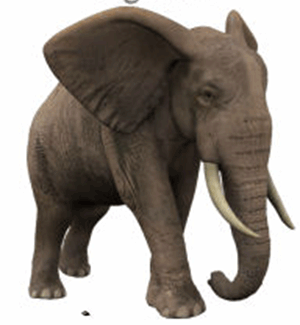 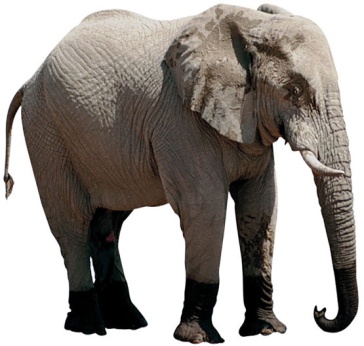 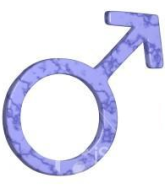 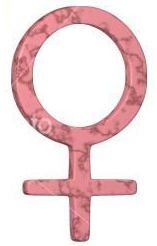 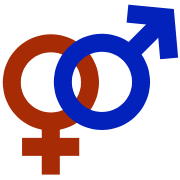 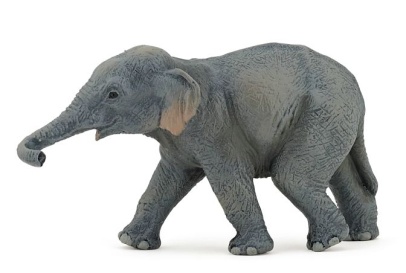 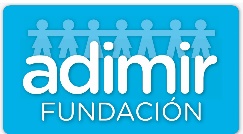 CLASES 
DE 
MAMÍFEROS
Los mamíferos se clasifican en tres grupos diferentes 
según
como se reproduzcan
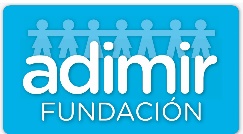 1.- Placentarios. 

   Durante el embarazo el feto se forma dentro del vientre de la madre. Cuando la cría esta formada , nace y sale al exterior.
Ex. Elefante, tigre, vaca, perro, gato, cabra, conejo…
.
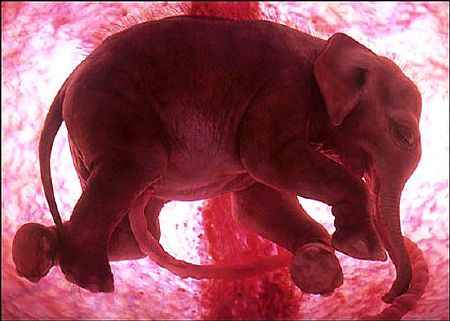 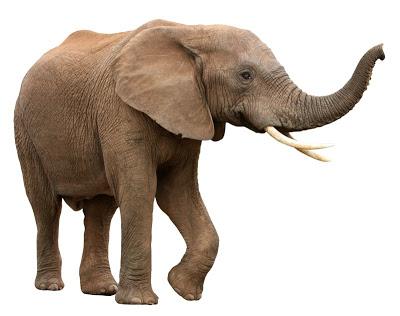 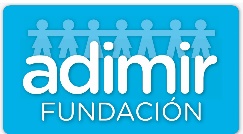 2.- Monotremas.
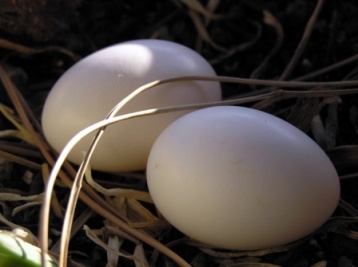 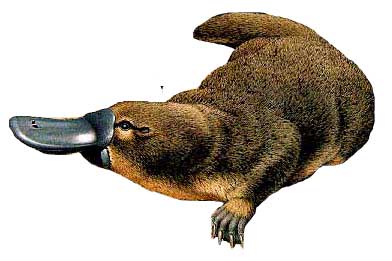 Hay muy pocos. Son los mamíferos que ponen huevos. 
Ex. Ornitorrinco
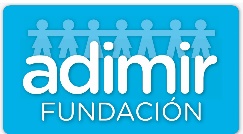 3.- Marsupiales.
A diferencia de los plancentarios, los masupiales sacan la cabeza de la bolsa para alimentarse. 
Cuando están totalmente desarrollados salen al exterior
Ex. Canguro.
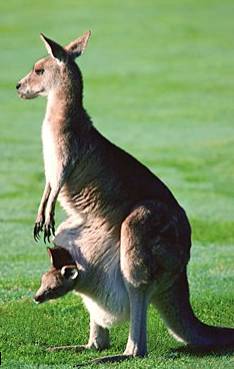 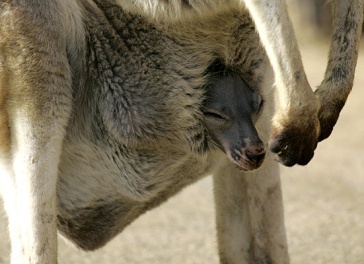 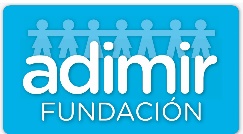 LA ALIMENTACIÓN DE LOS MAMÍFEROS
Los mamíferos se alimentan de diferentes maneras:
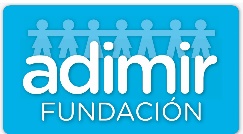 HERBÍVOROS.
 Comen plantas y hierva. 
Ex. Jirafa, elefante, cebra, conejo, vaca, caballo, gorila, hipopótamo, cabra…
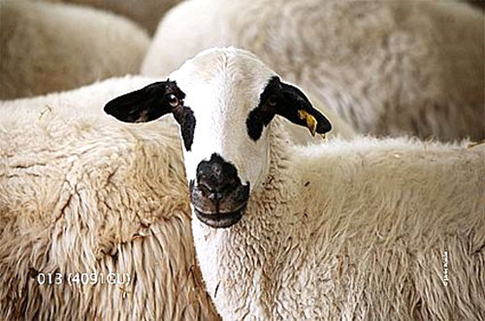 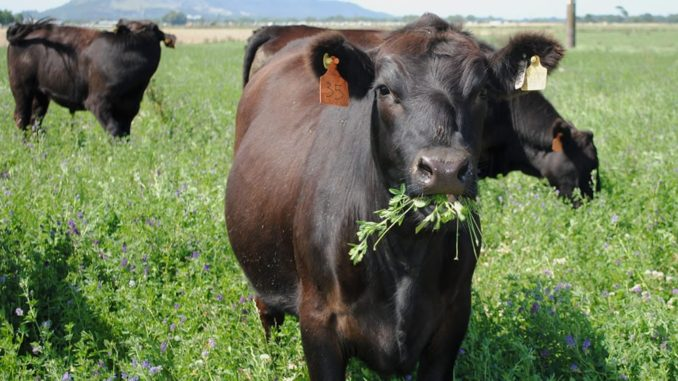 CARNÍVOROS. 

Comen carne  y tienen la dentura muy, muy afilada.

Ex. León, tigre, foca, oso…
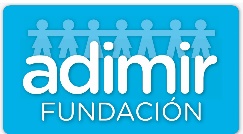 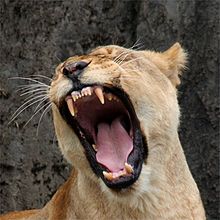 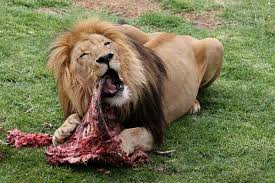 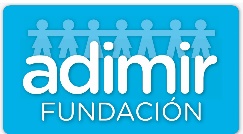 OMNÍVOROS. 

Comen plantas y animales.

Ex. Ratón, cerdo, gato, erizo….
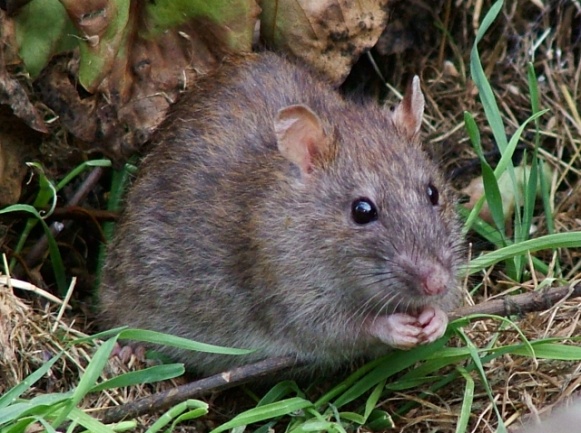